Веселый счет
Счет в пределах 4





.
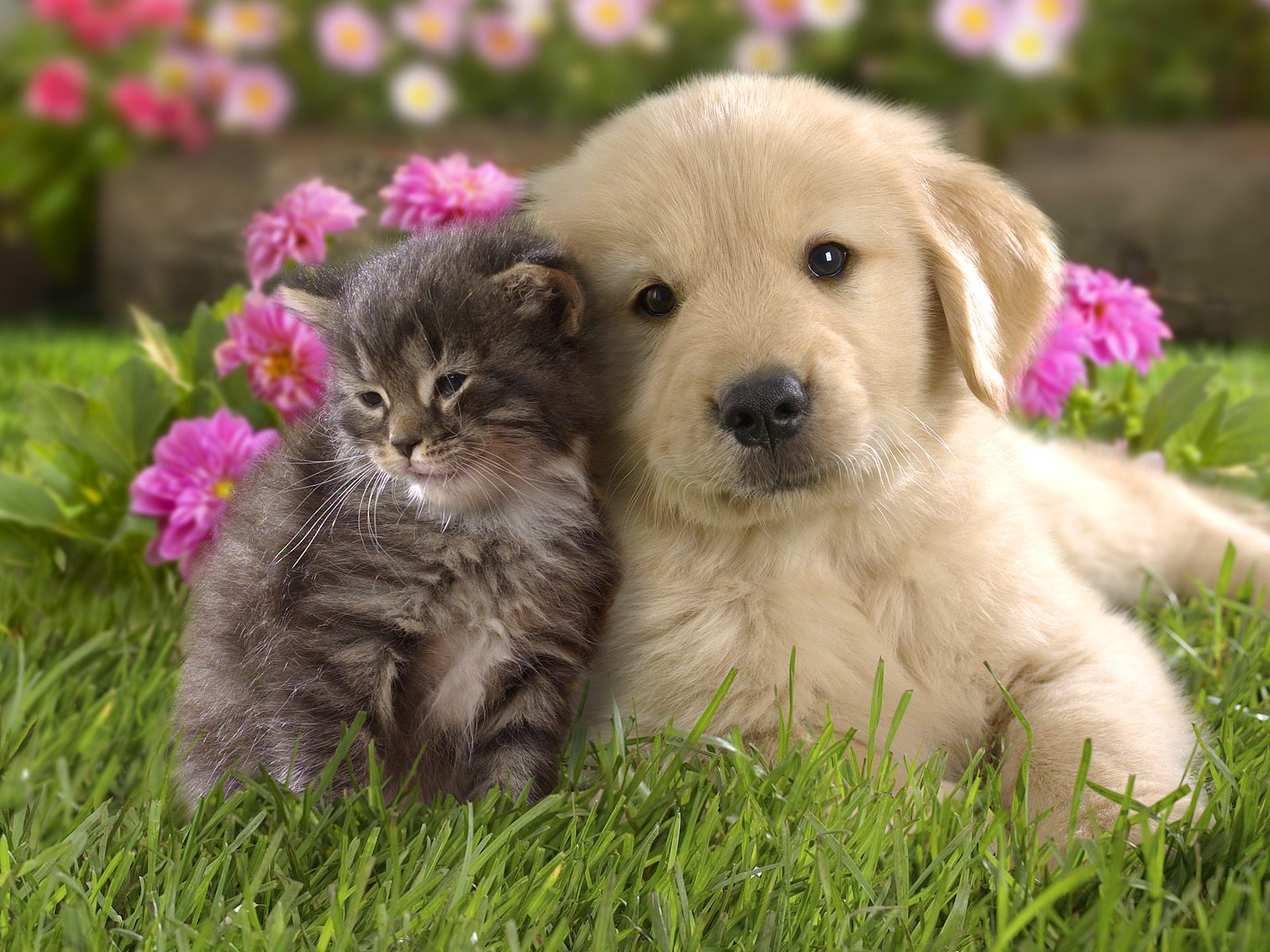 Раз, два, три, четыре! Кто у нас живет в квартире? Папа, мама, брат, сестренка, Кошка Мурка, два котенка Мой щенок, сверчок и я. Вот и вся моя семья!
Сколько котят ты видишь?
Сколько цыплят на картинке?
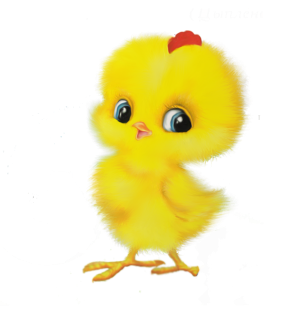 Сколько на картинке медвежат?
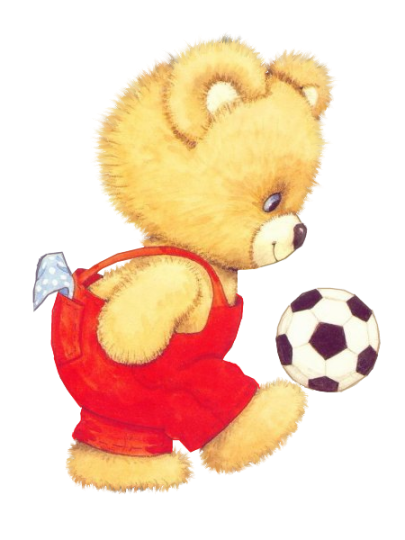 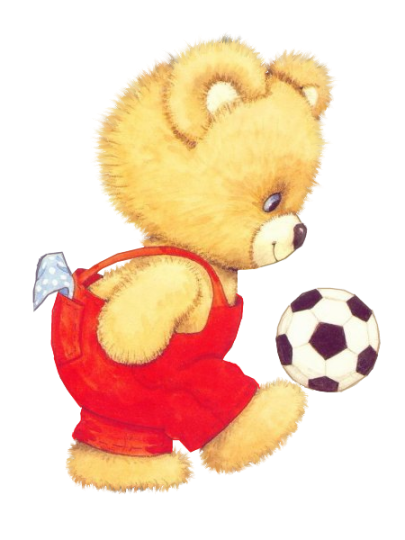 Сколько на картинке ребят?